Case Studies in African Christianity
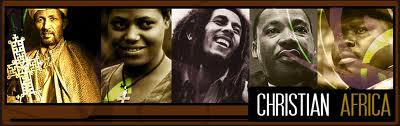 Egypt’s Coptic Church
What is the history of Egypt’s Coptic Christians?

How are Coptic Christians persecuted and discriminated against in Egypt?

What role has the Egyptian government played amidst the rising tensions between Muslims and Christians?
Quakerism
Religious Society of Friends
Founded in mid-17th century England
Central belief is the presence of god in each person  “inner light”
“Meeting for Worship”: programmed or un-programmed
Focus on social justice, humanitarian concerns, pacifist leanings
400,000 worldwide 175,000 in Africa (150,000 in Kenya)
Leadership: “Meetings for Business” (monthly, yearly, etc.) decisions made by “sense of the meeting”
Quakerism and Homosexuality
In your “letter groups:” 
Read and discuss the meaning of the letter in response to Malenge’s press release

Underneath your homework, summarize the letter in 2-3 sentences. What position does the author take on this issue? 

Bullet the key points to author articulates to support his/her argument